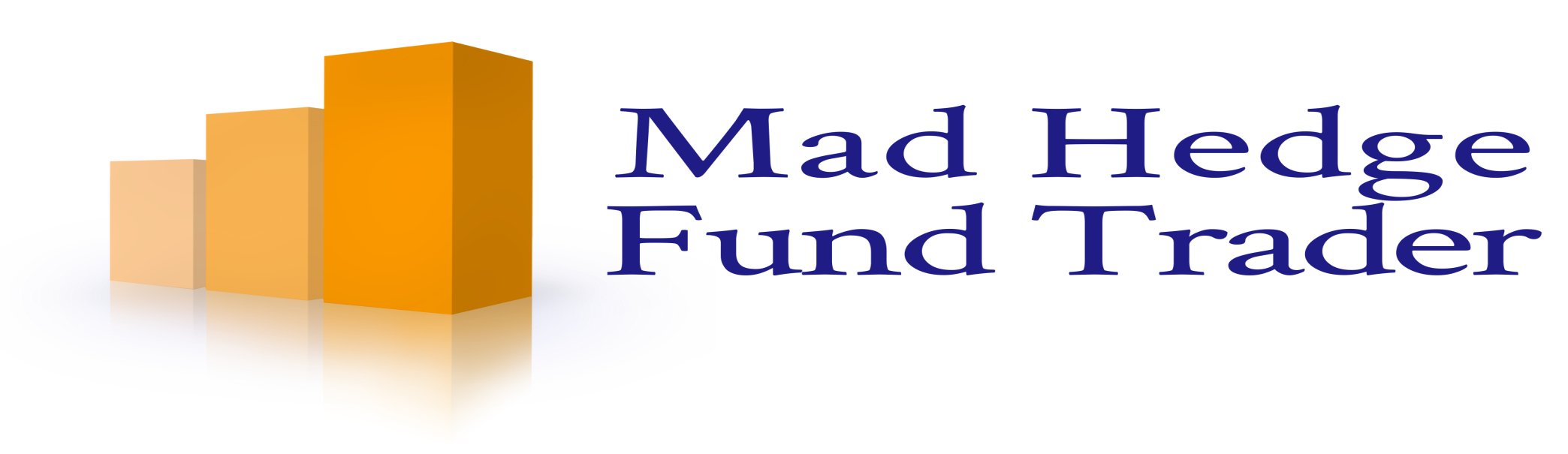 Mad Day Trader
Bill Davis
Webinar – October 9, 2019
Monthly Charts
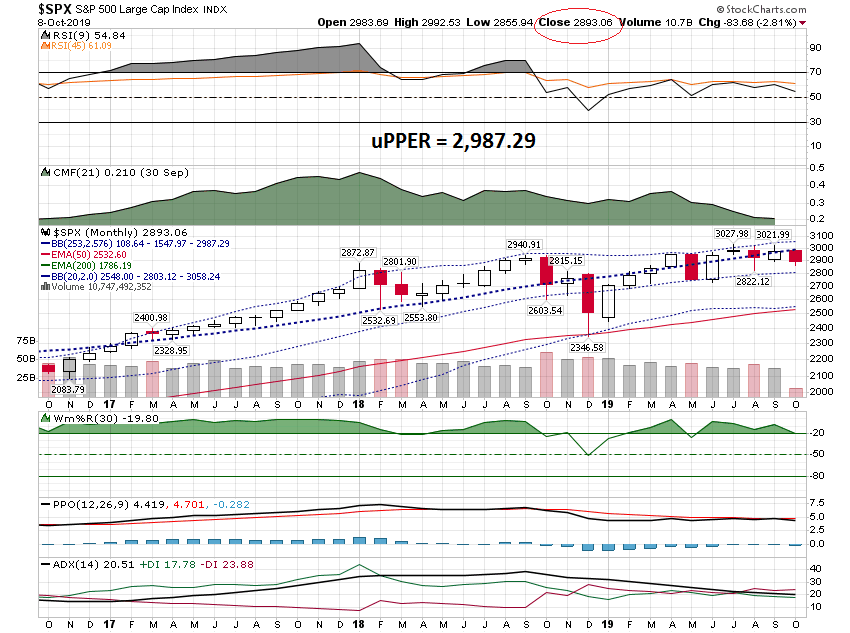 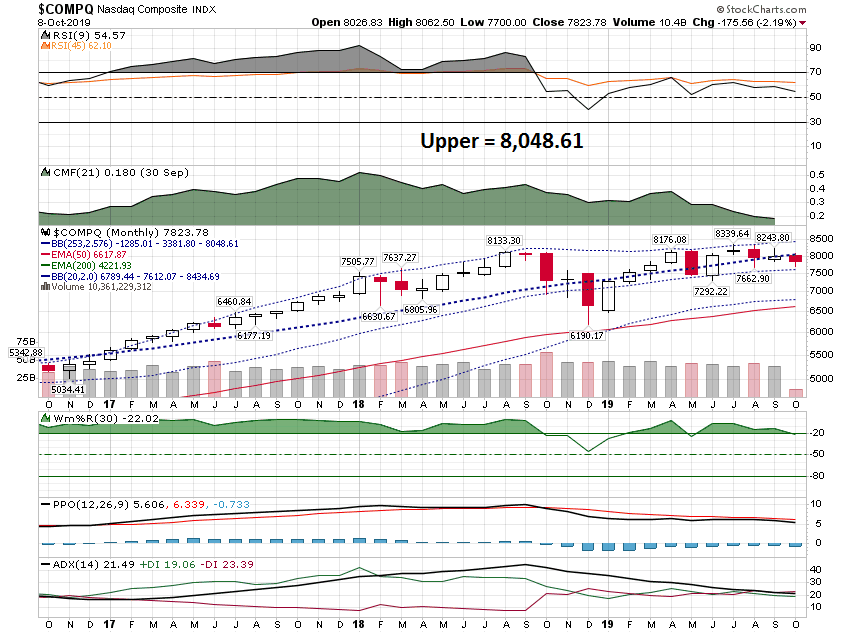 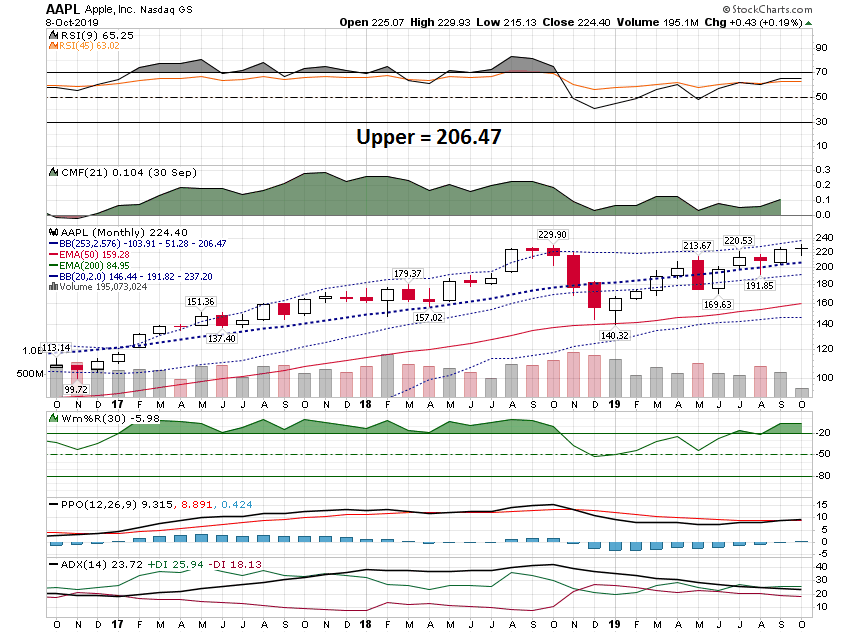 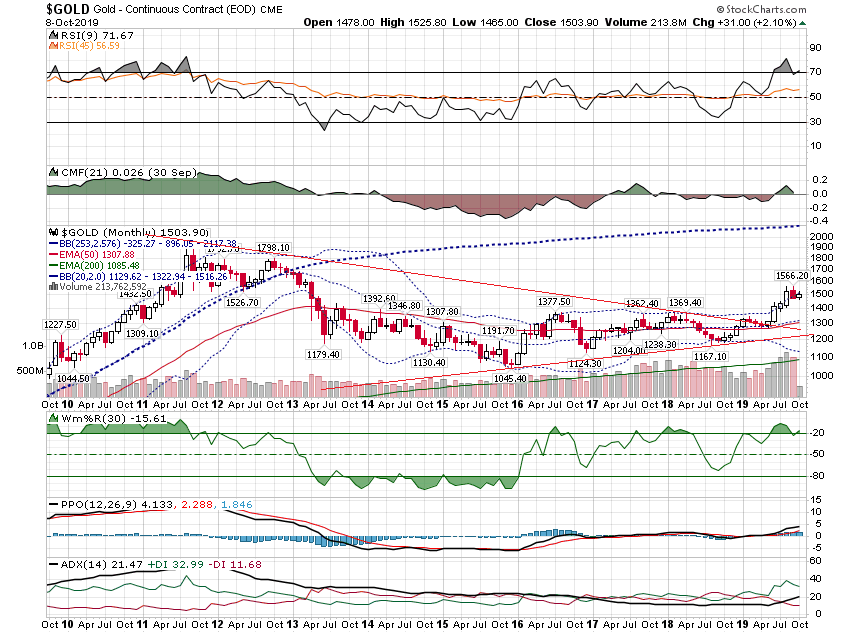 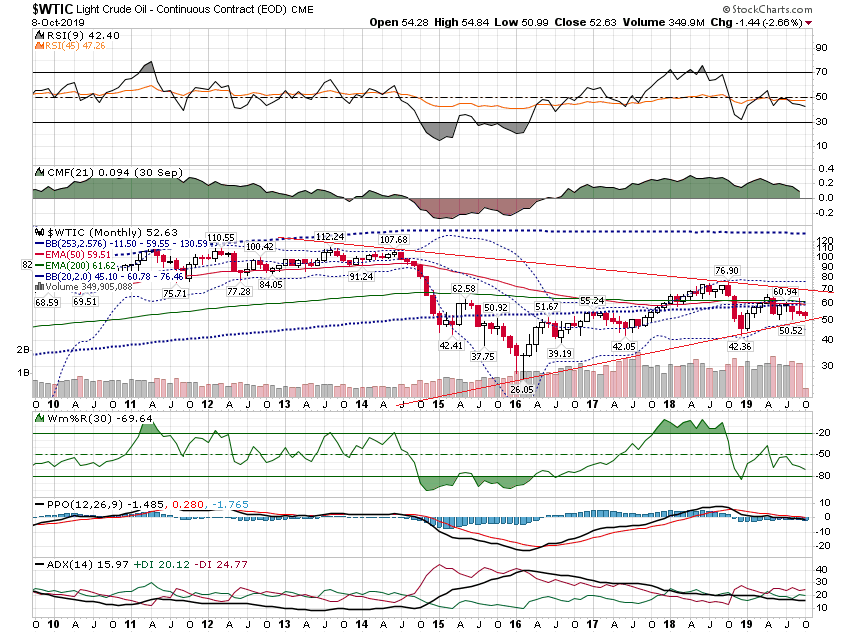 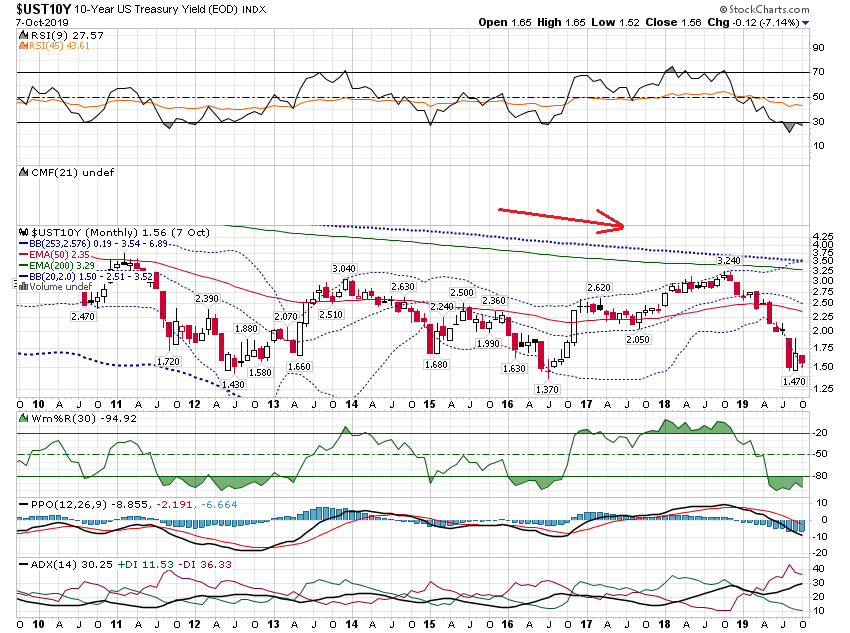 Daily Charts
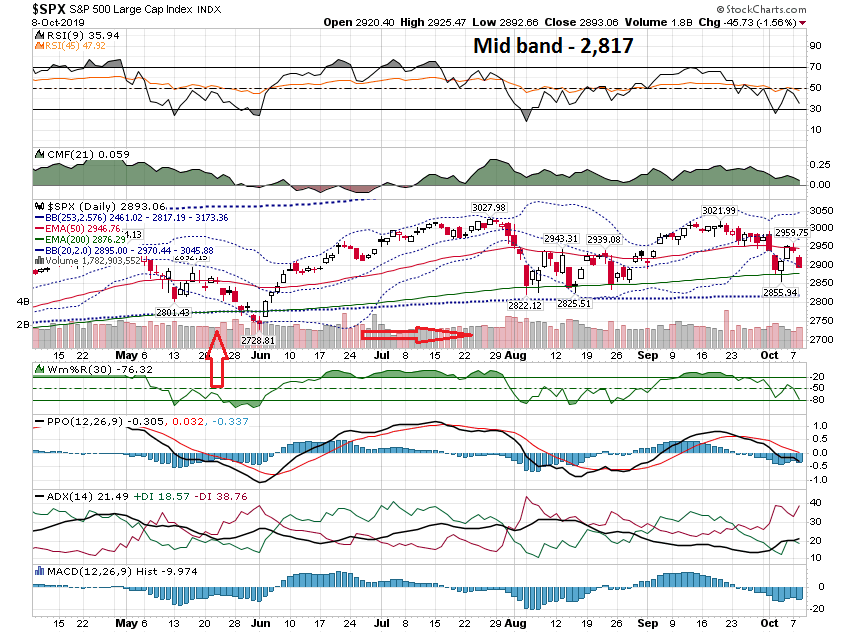 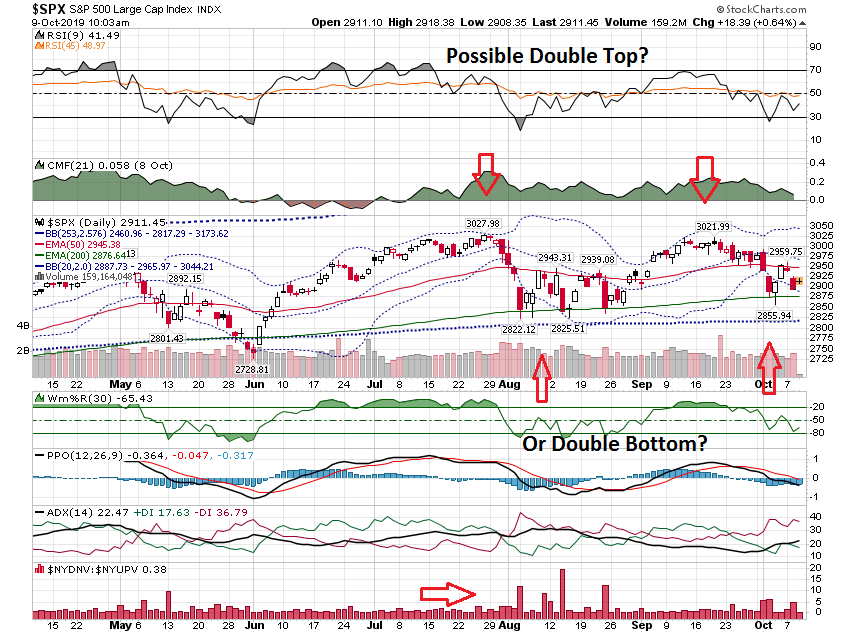 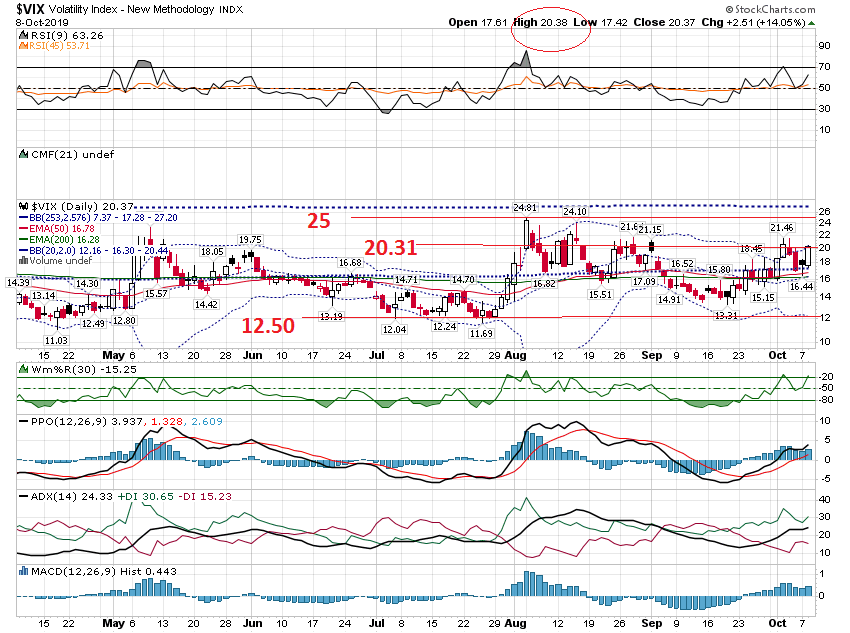 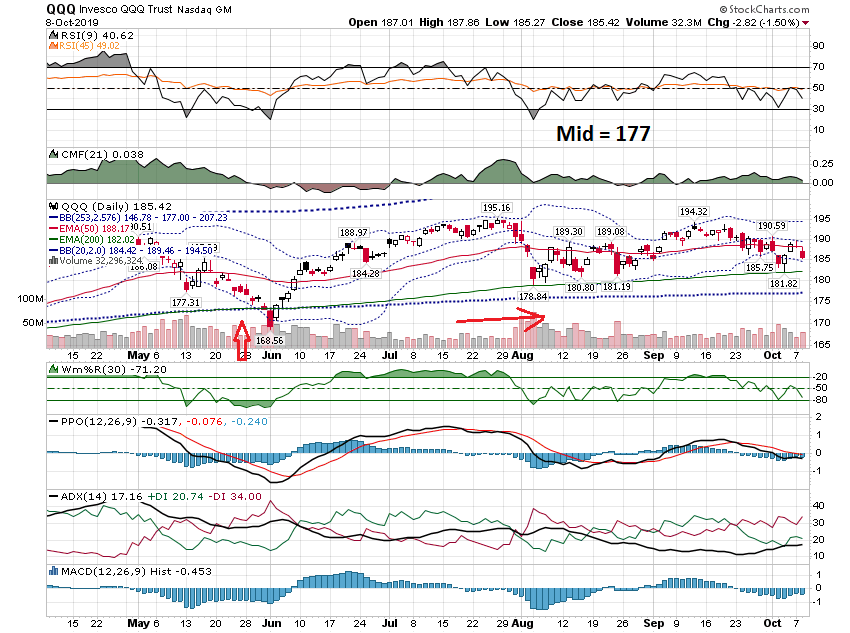 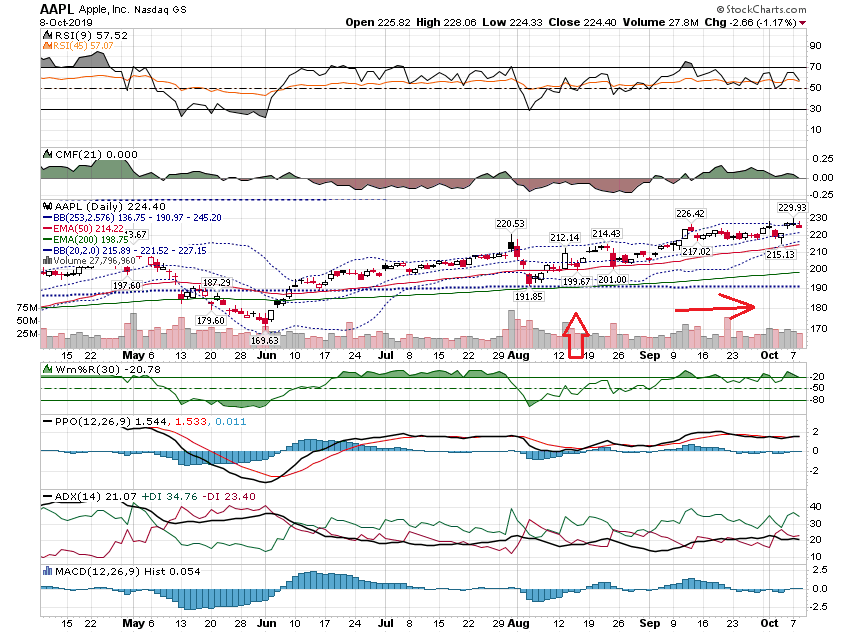 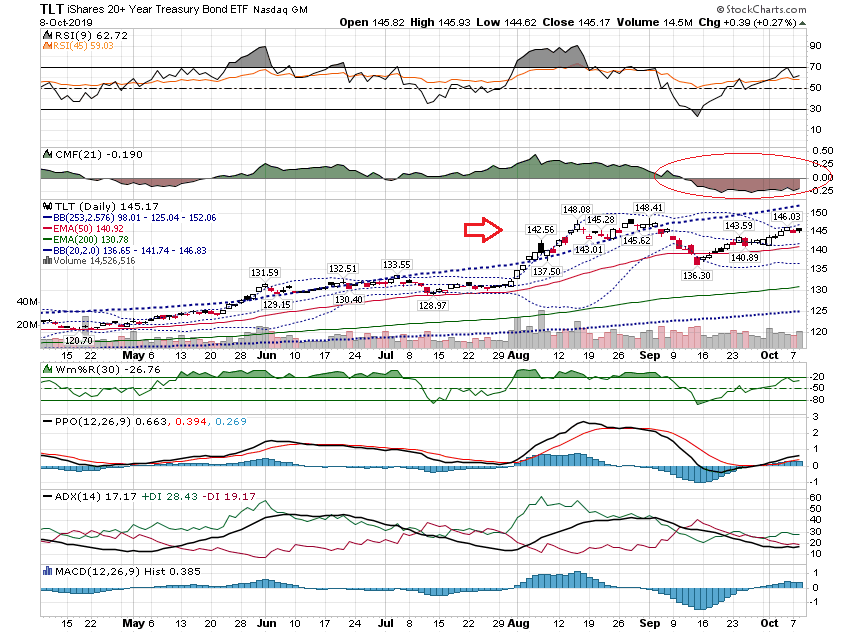 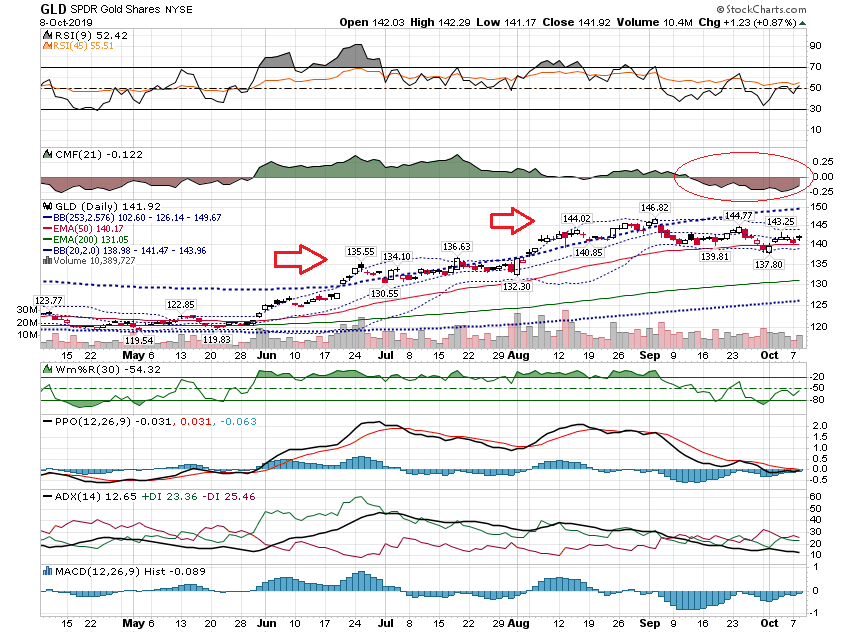 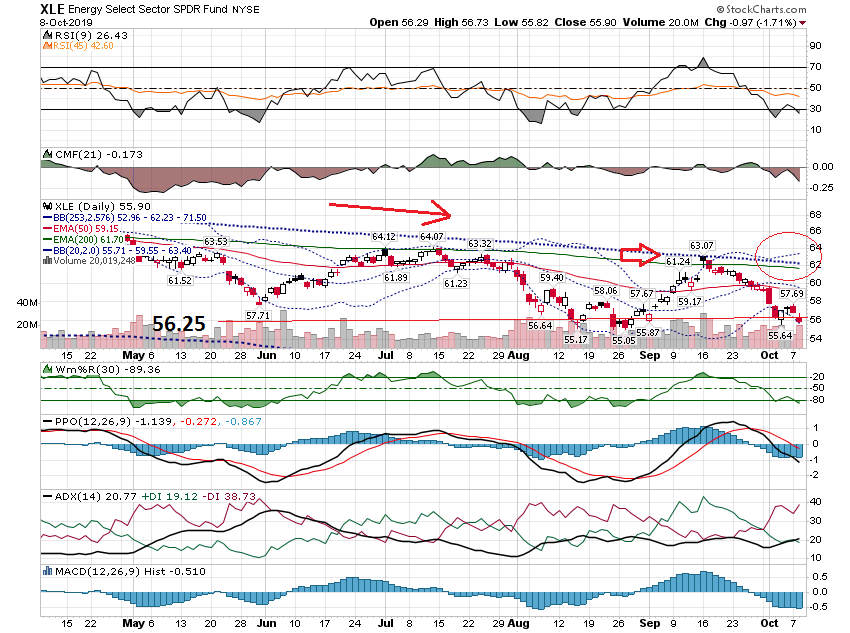 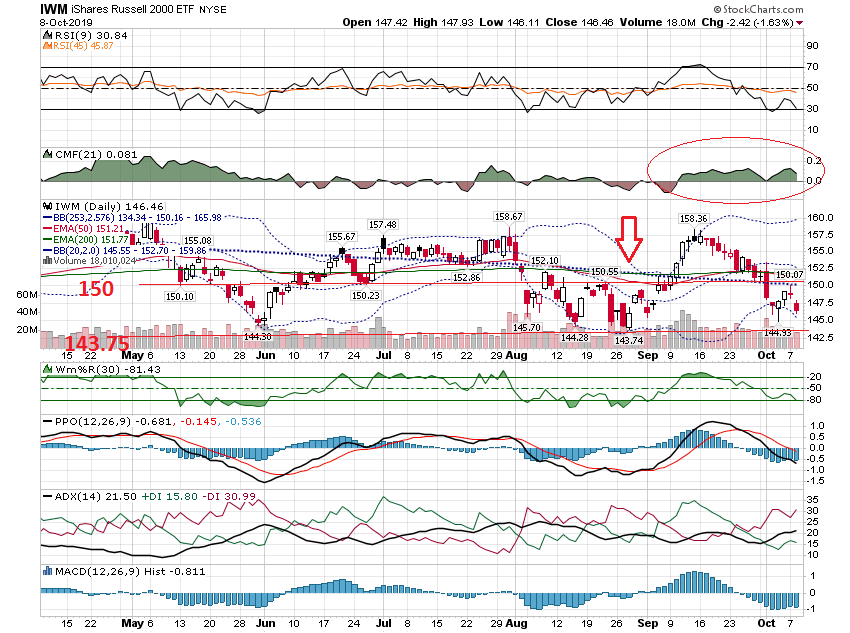 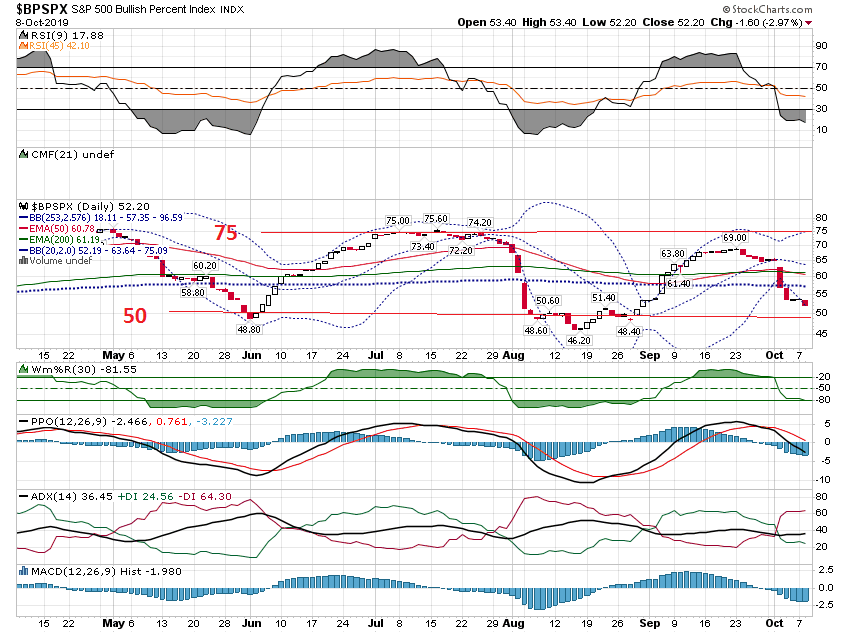 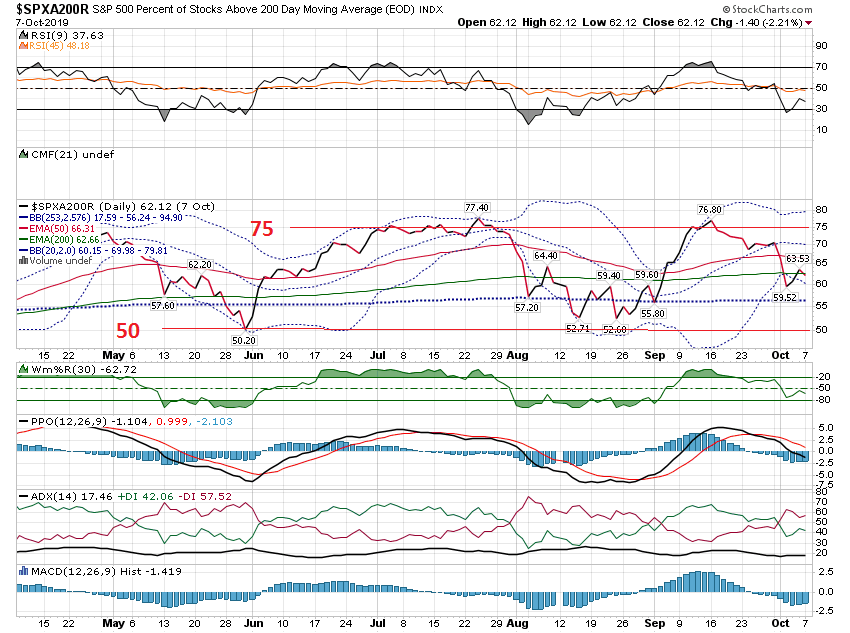 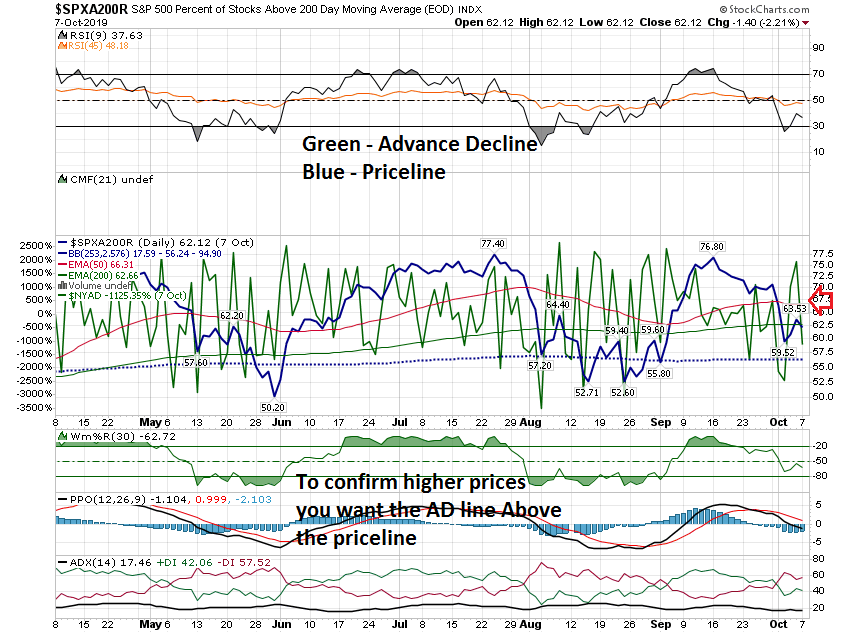 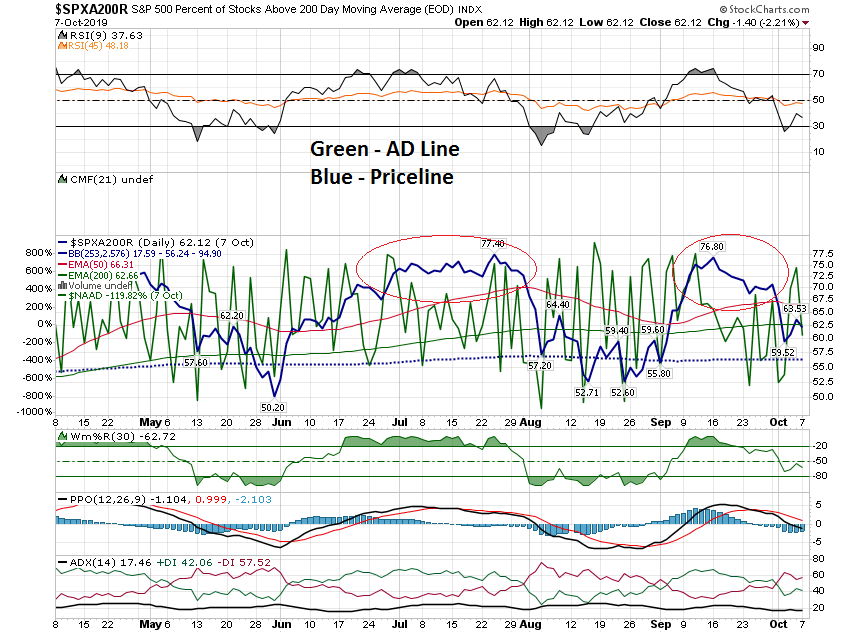 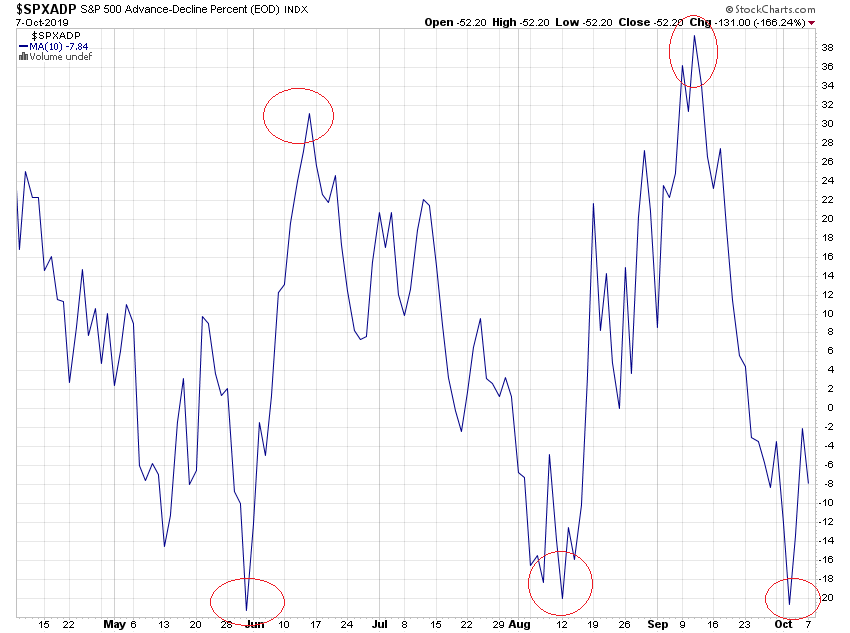 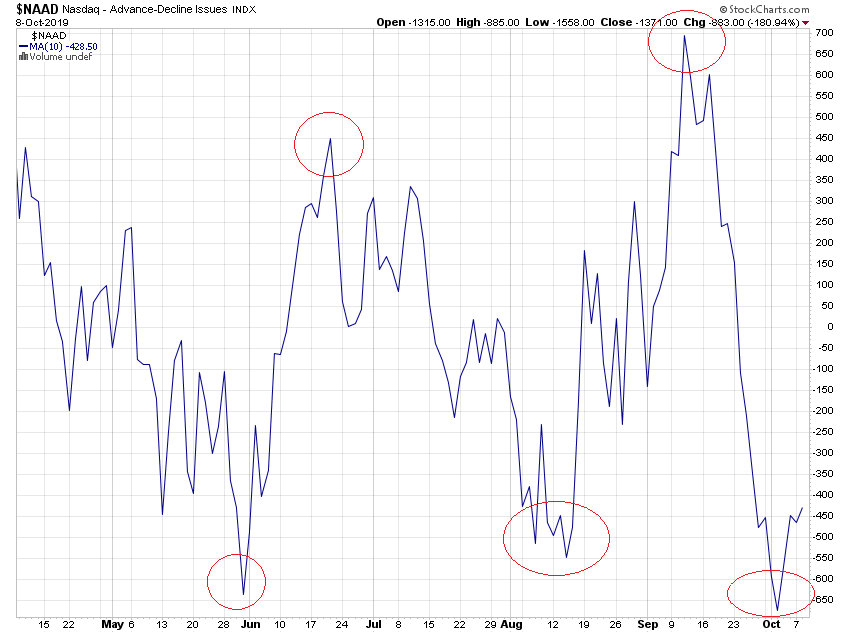 Short Term
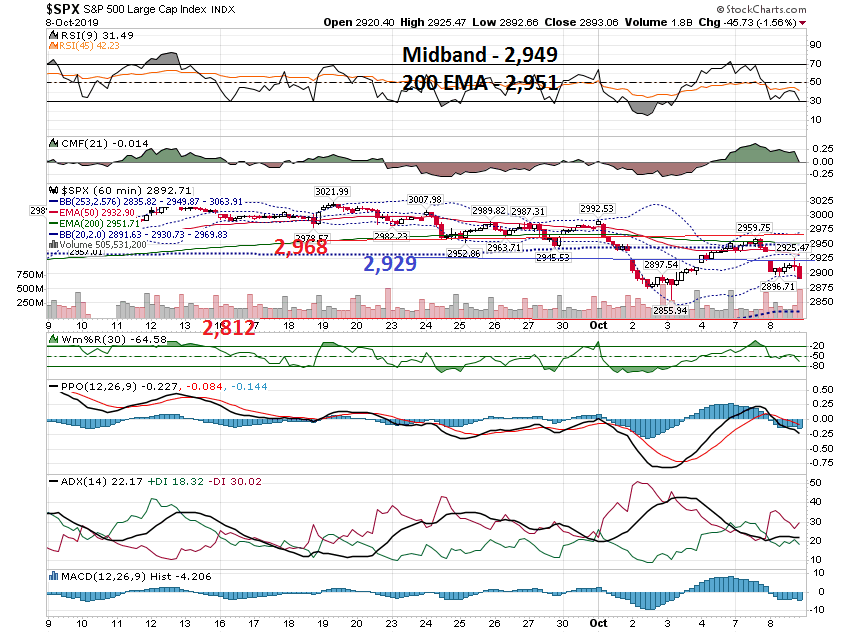 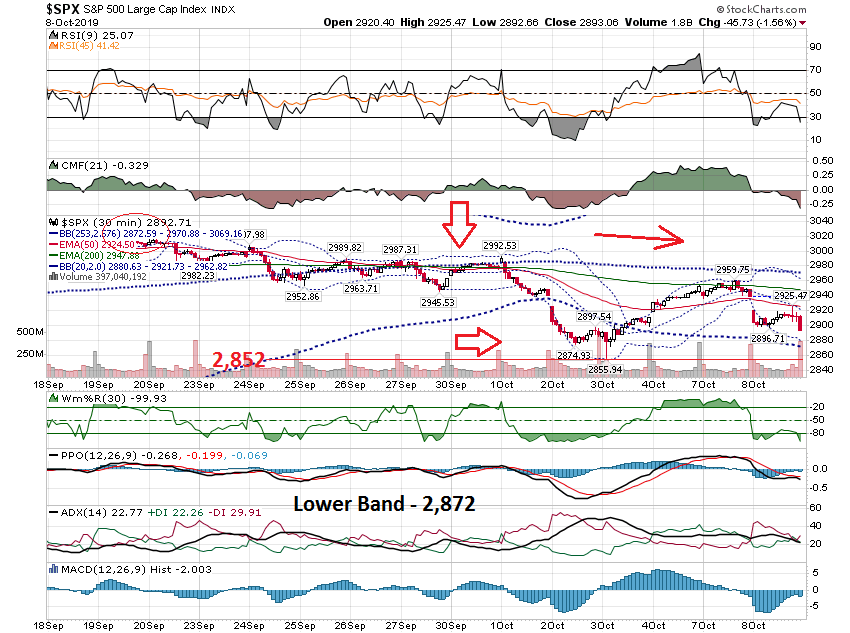 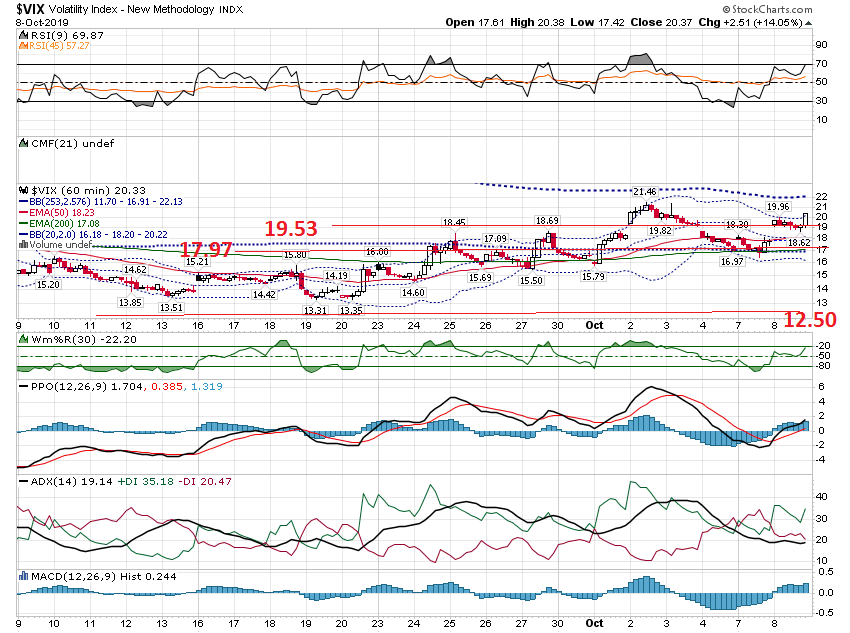 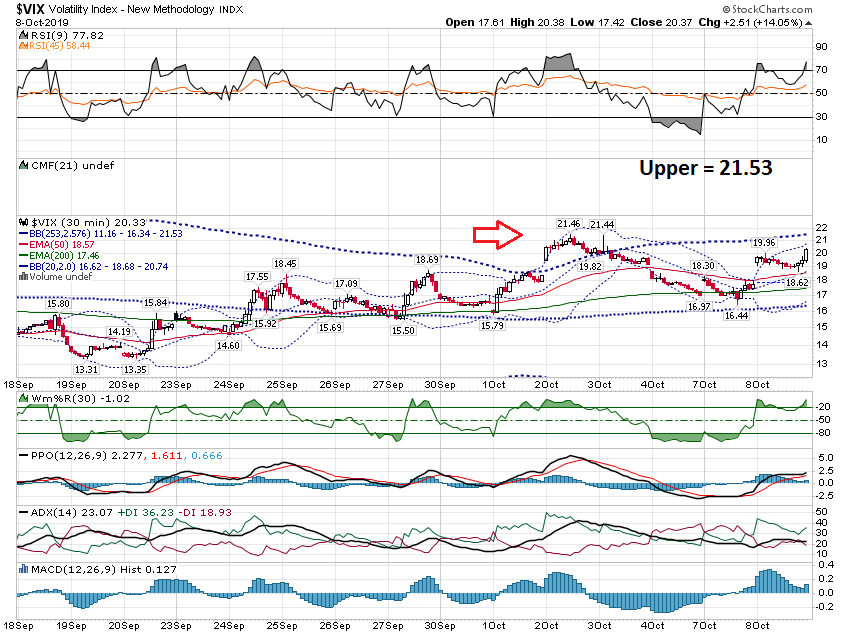 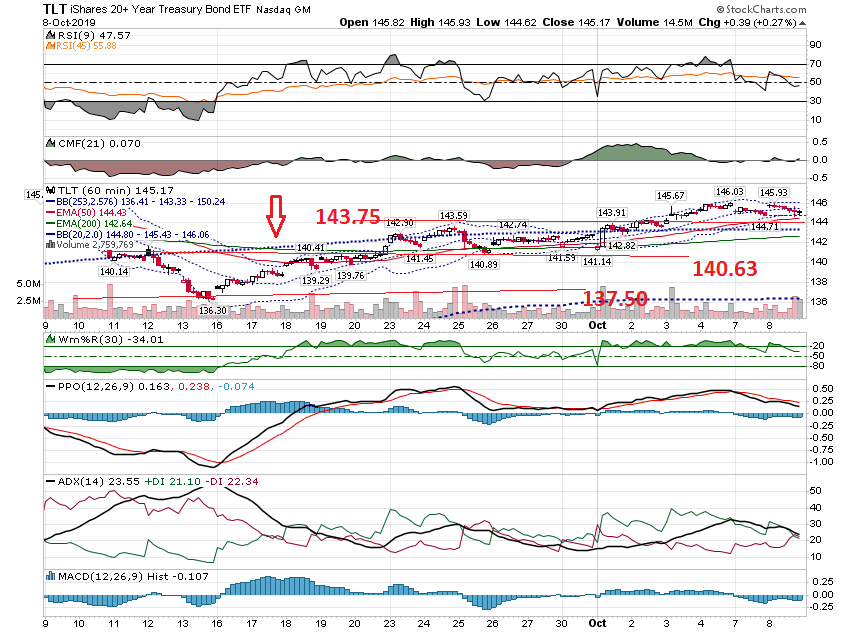 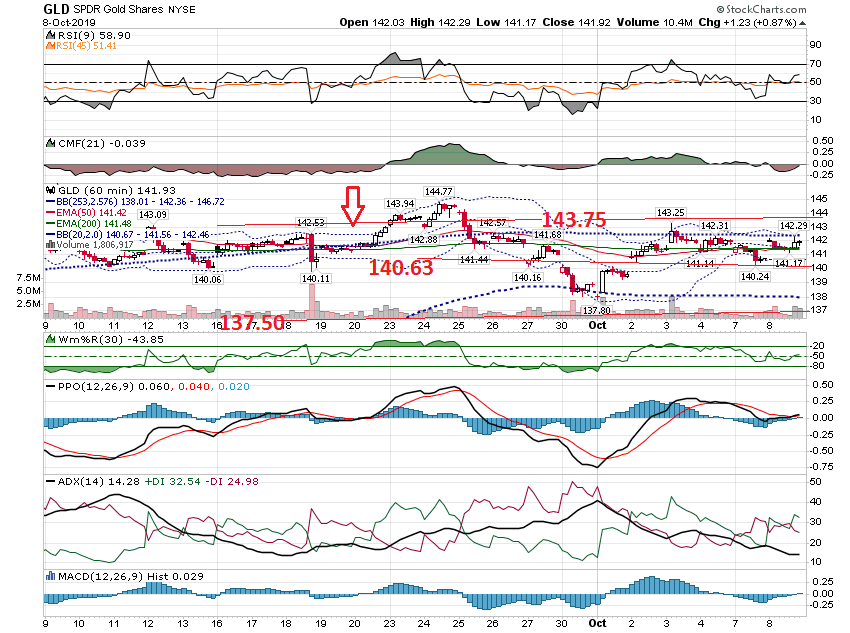 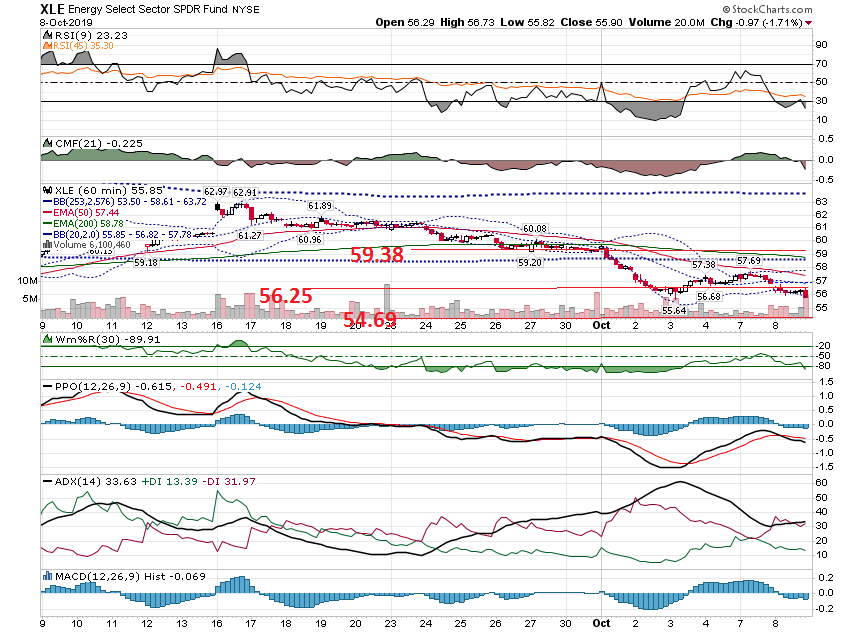 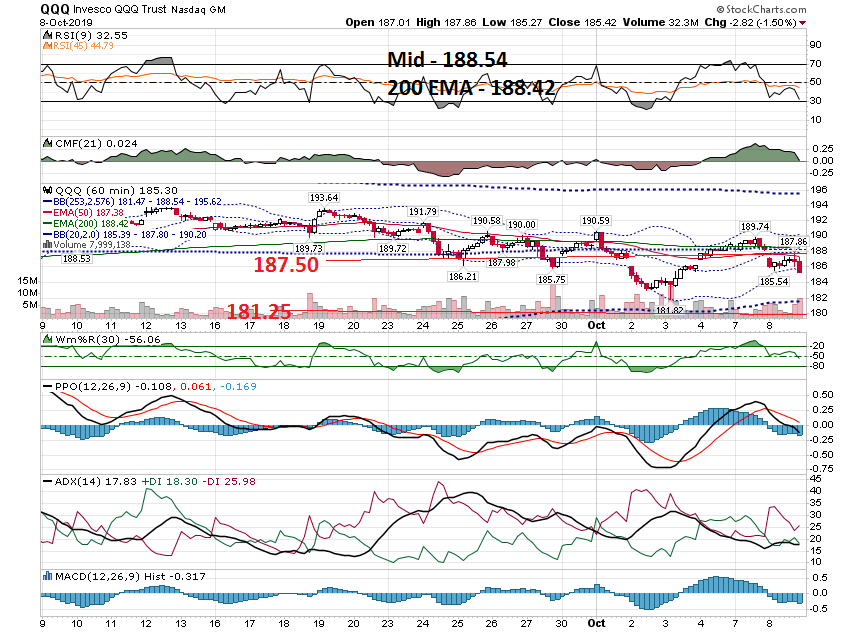 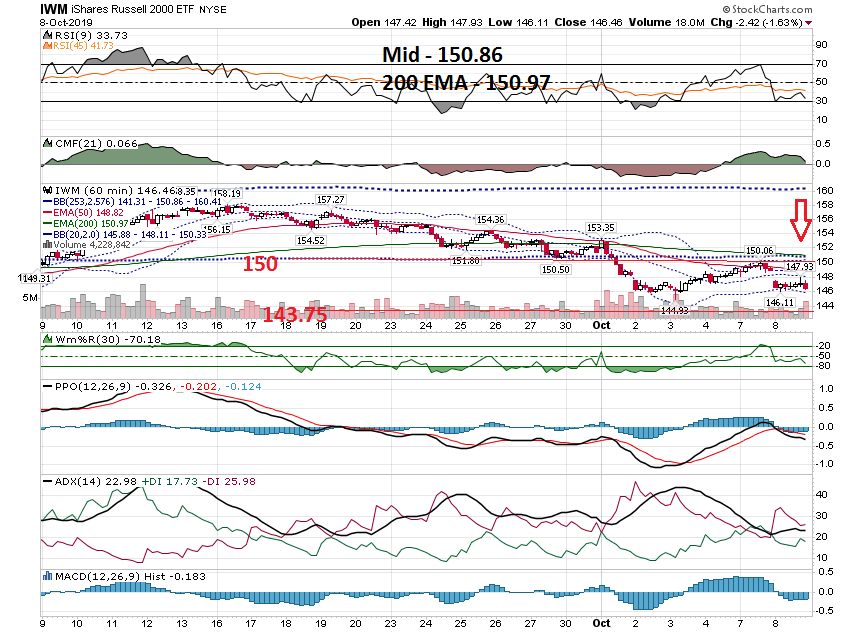 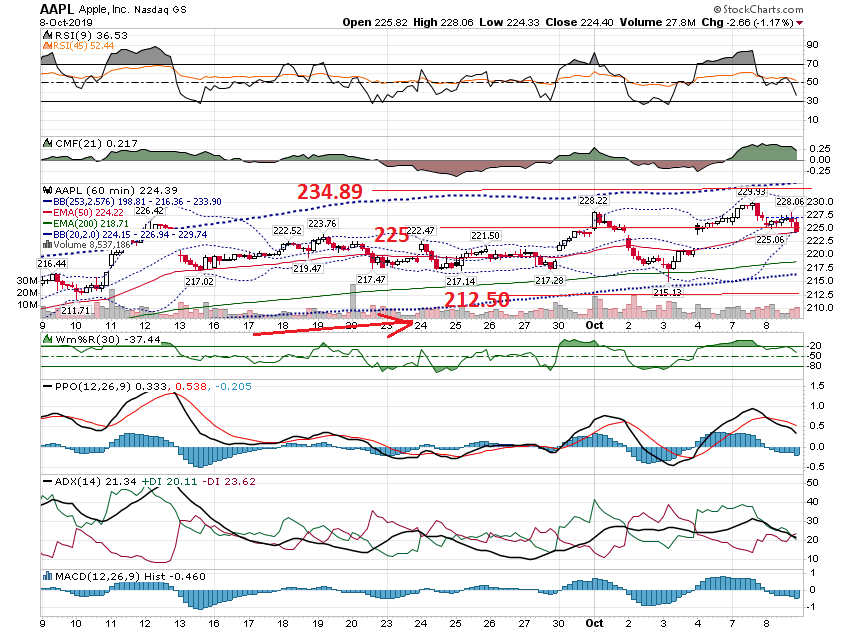 Thanks for watching!Bill DavisMad Day TraderOctober 9, 2019 davismdt@gmail.com